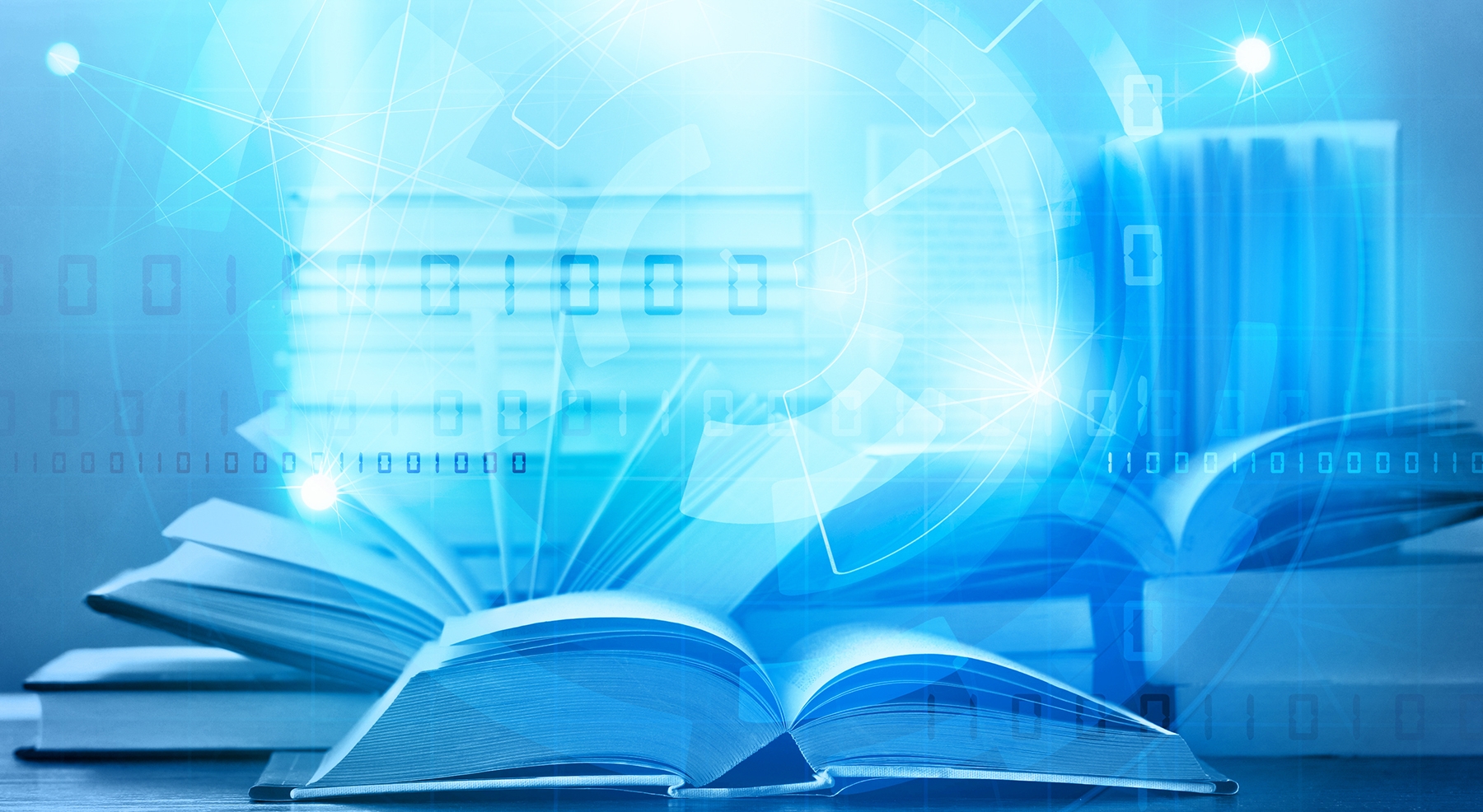 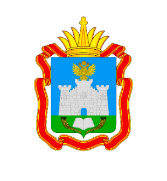 ПЕРЕХОД НА ЭЛЕКТРОННЫЙ 
ДОКУМЕНТООБОРОТ И ИНФОРМАЦИОННЫЙ РЕСУРС «ЕДИНАЯ ПЛАТФОРМА САЙТОВ ОБРАЗОВАТЕЛЬНЫХ ОРГАНИЗАЦИЙ» 
НА ТЕРРИТОРИИ ОРЛОВСКОЙ ОБЛАСТИ
Т. В. Крымова,
член Правительства Орловской области – руководитель Департамента образования Орловской области
2020
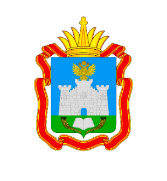 с 1 сентября
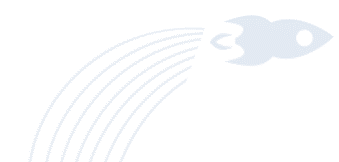 ПЕРЕХОД НА ЭЛЕКТРОННЫЙ ДОКУМЕНТООБОРОТ
Запускается новая платформа
«Единый сайт образовательных организаций Орловской области»
ЕГЭ2021
Впервые ЕГЭ по Информатике и ИКТ пройдет в компьютерной форме
2021
Октябрь
КОМПЬЮТЕРНОЕ ТЕСТИРОВАНИЕ ПО МОДЕЛИ PISA
ЕДИНЫЙ САЙТ ОБРАЗОВАТЕЛЬНЫХ ОРГАНИЗАЦИЙ
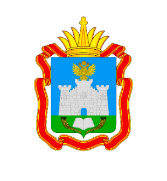 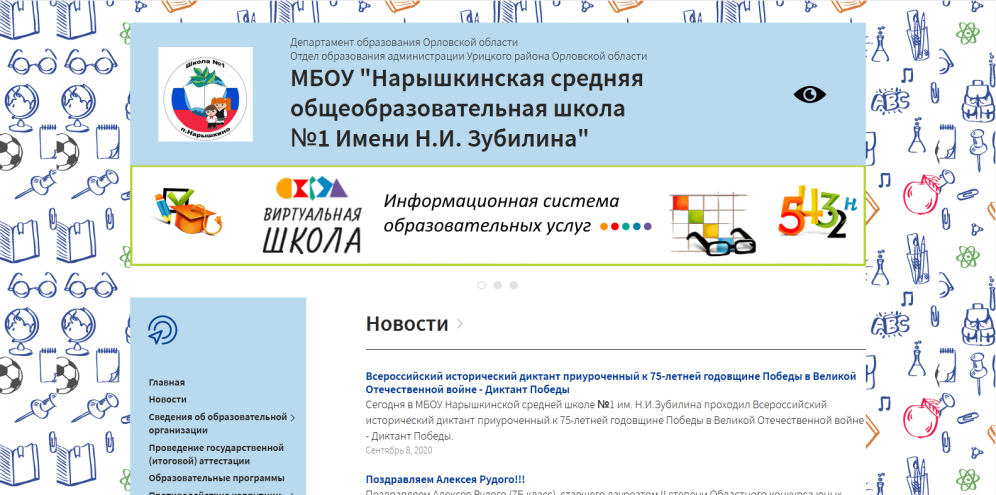 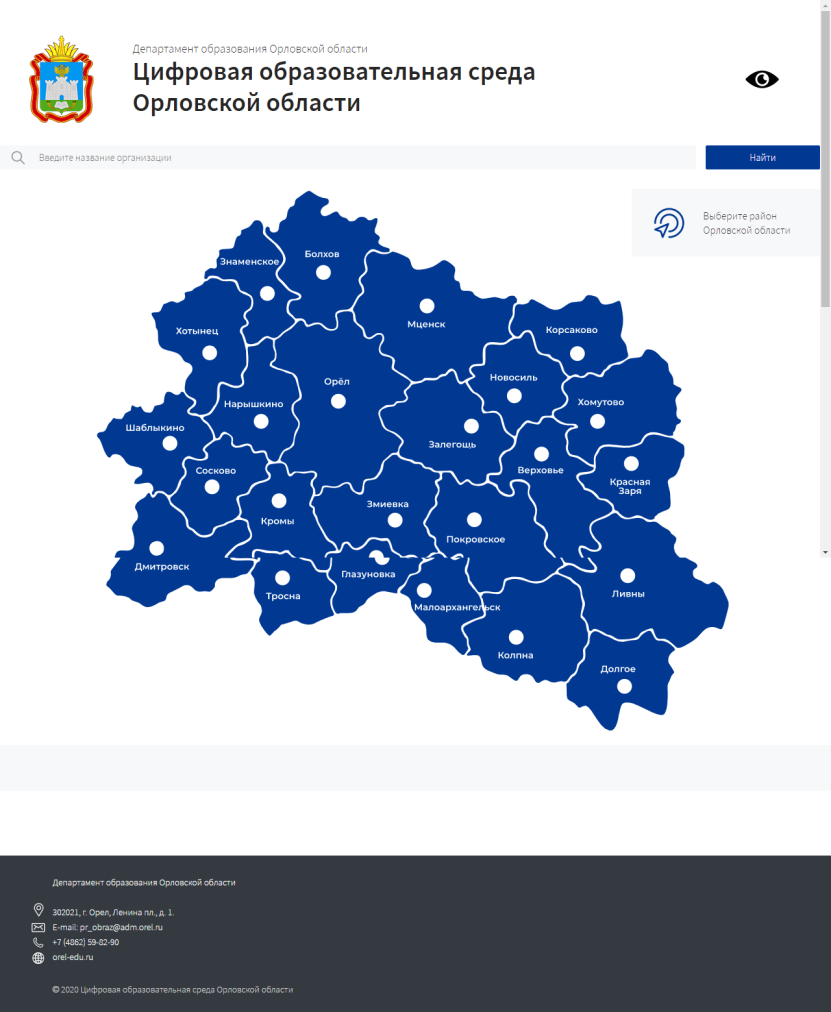 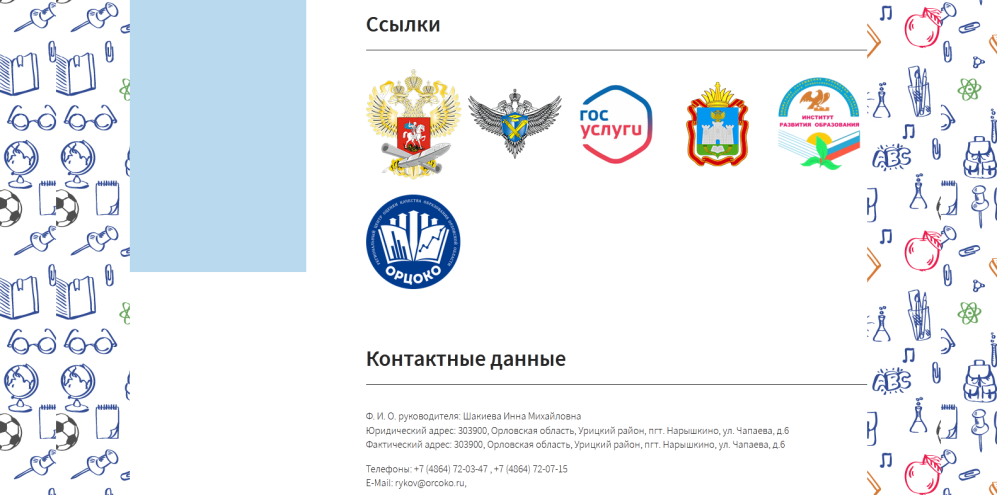 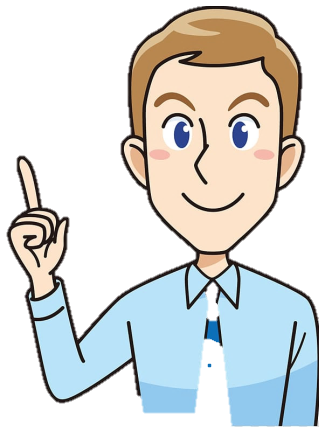 Наша цель – обеспечить образовательные учреждения Орловской области профессиональным инструментом для создания интернет представительства, включающего все требования современного законодательства
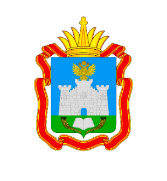 «ВИРТУАЛЬНАЯ ШКОЛА»
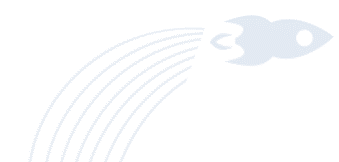 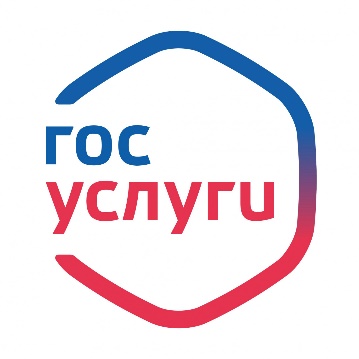 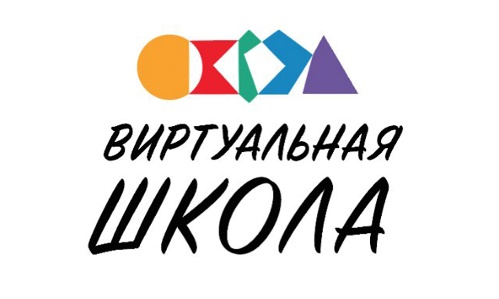 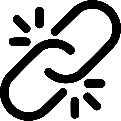 «Виртуальная школа» интегрирована с ЕПГУ
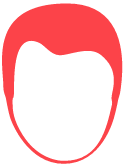 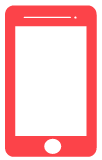 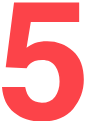 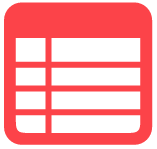 ЭЛЕКТРОННЫЙ ЖУРНАЛ/ДНЕВНИК
ОЦЕНКА КАЧЕСТВА ОБРАЗОВАНИЯ
МОБИЛЬНОЕ ПРИЛОЖЕНИЕ
ЦИФРОВОЕ ПОРТФОЛИО
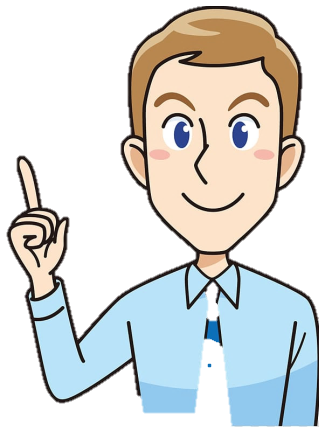 «Виртуальная школа» - получение информации о текущей успеваемости, проведение мониторинговых и оценочных процедур на различных уровнях, цифровое портфолио
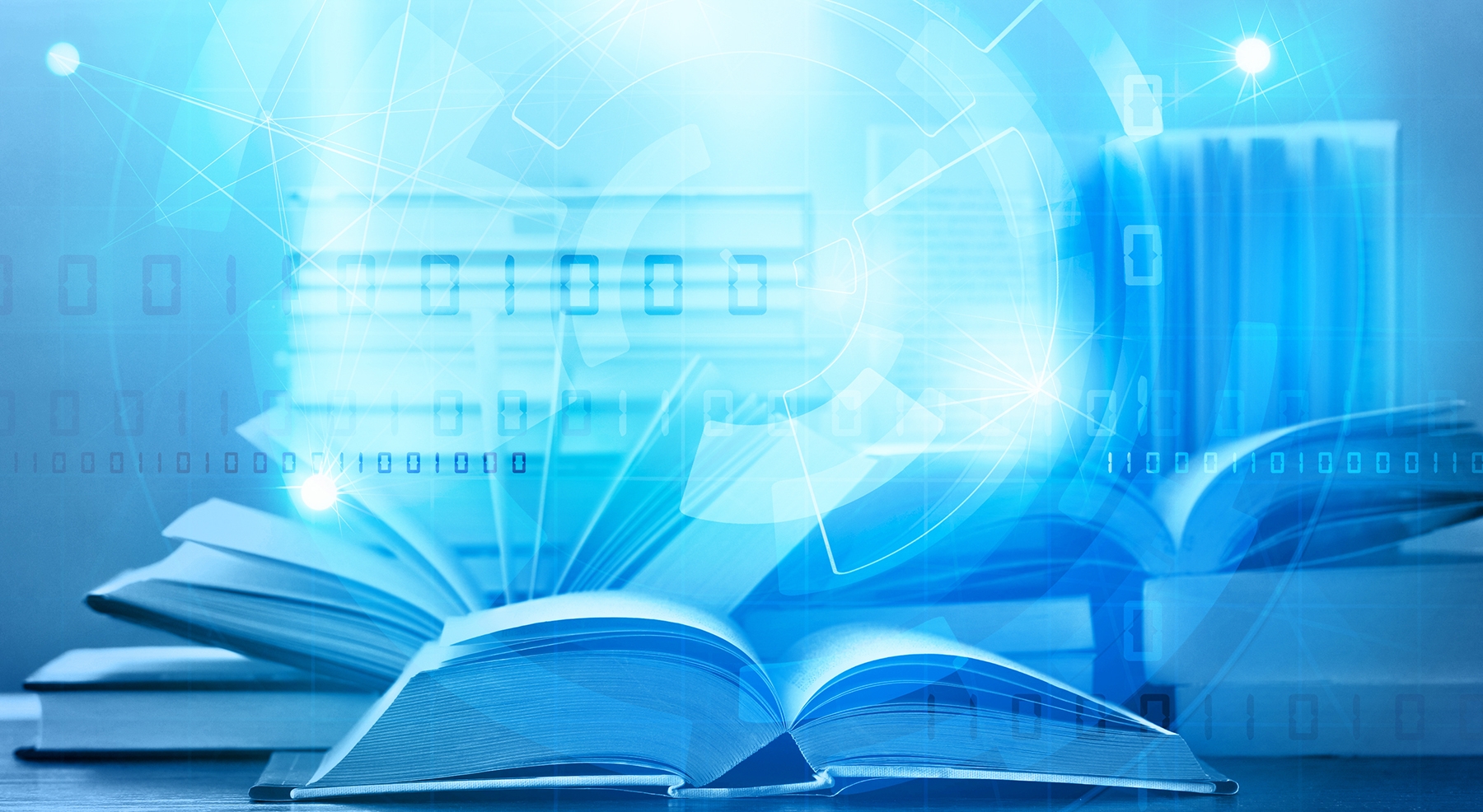 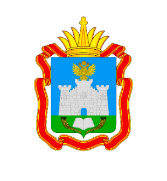 СПАСИБО ЗА ВНИМАНИЕ!